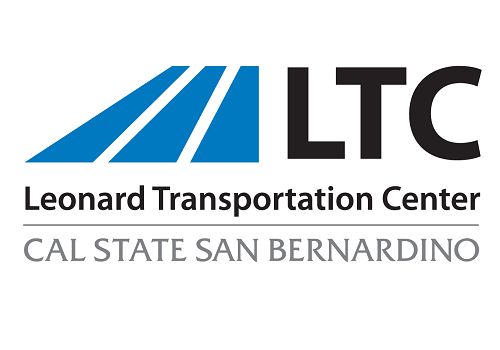 Traffic Analysis of Medium and Heavy-Duty Vehicles in the Inland Empire
Presented by –
Bhavik Khatri, CSUSB
Sai Kalyan Ayyagari, CSUSB
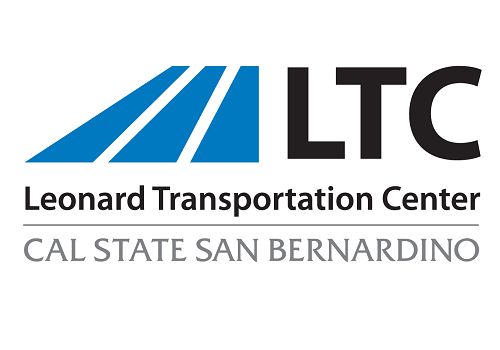 Agenda
Introduction
Definitions
Area of Study
Data Source
Sample Size
Results
Discussion
Future Work
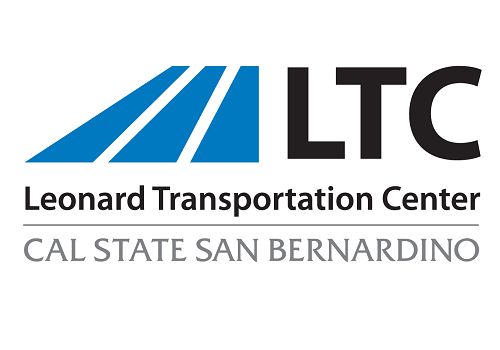 Introduction
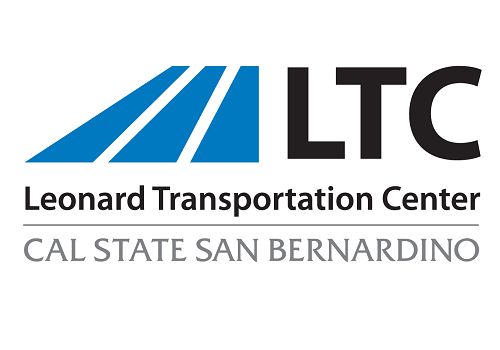 Introduction
Inland Empire (IE): Population: 4 million, Area: 27,000 sq. mi.
Impact of logistics industry
IE sustainability
Electrification of medium and heavy-duty trucks
Opportunity charging
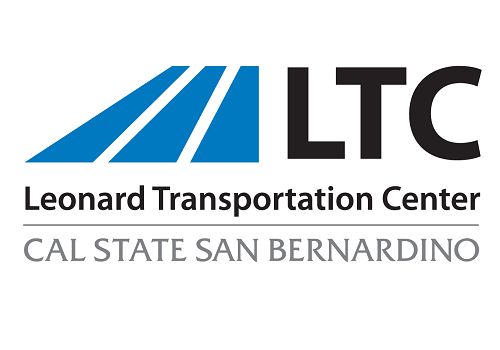 Definitions
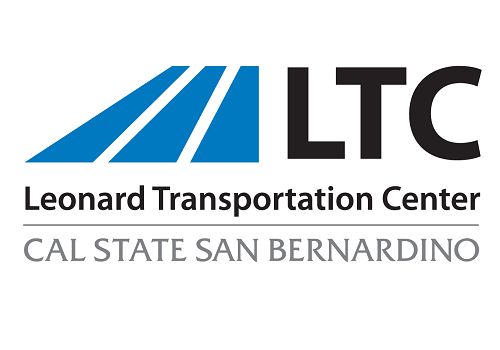 Definitions
Sub-Regions – 6 main city clusters of the Inland Empire
Buffer – Approximately 130 miles radius from the 6 sub-regions
Medium-Duty (MD) – Class 4 to Class 6 vehicles
Heavy-Duty (HD) – Class 7 to Class 13 vehicles
Regional/Short Hauler – MD & HD truck trips within the 130 miles buffer
Long Hauler – MD & HD trips beyond the 130 miles buffer
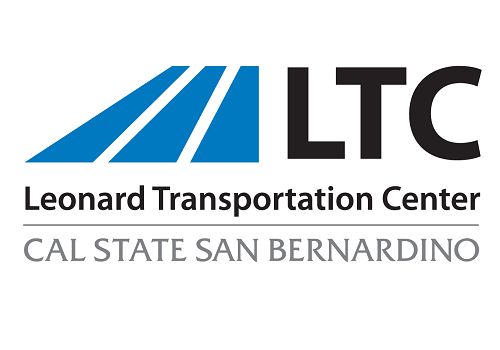 Area of Study
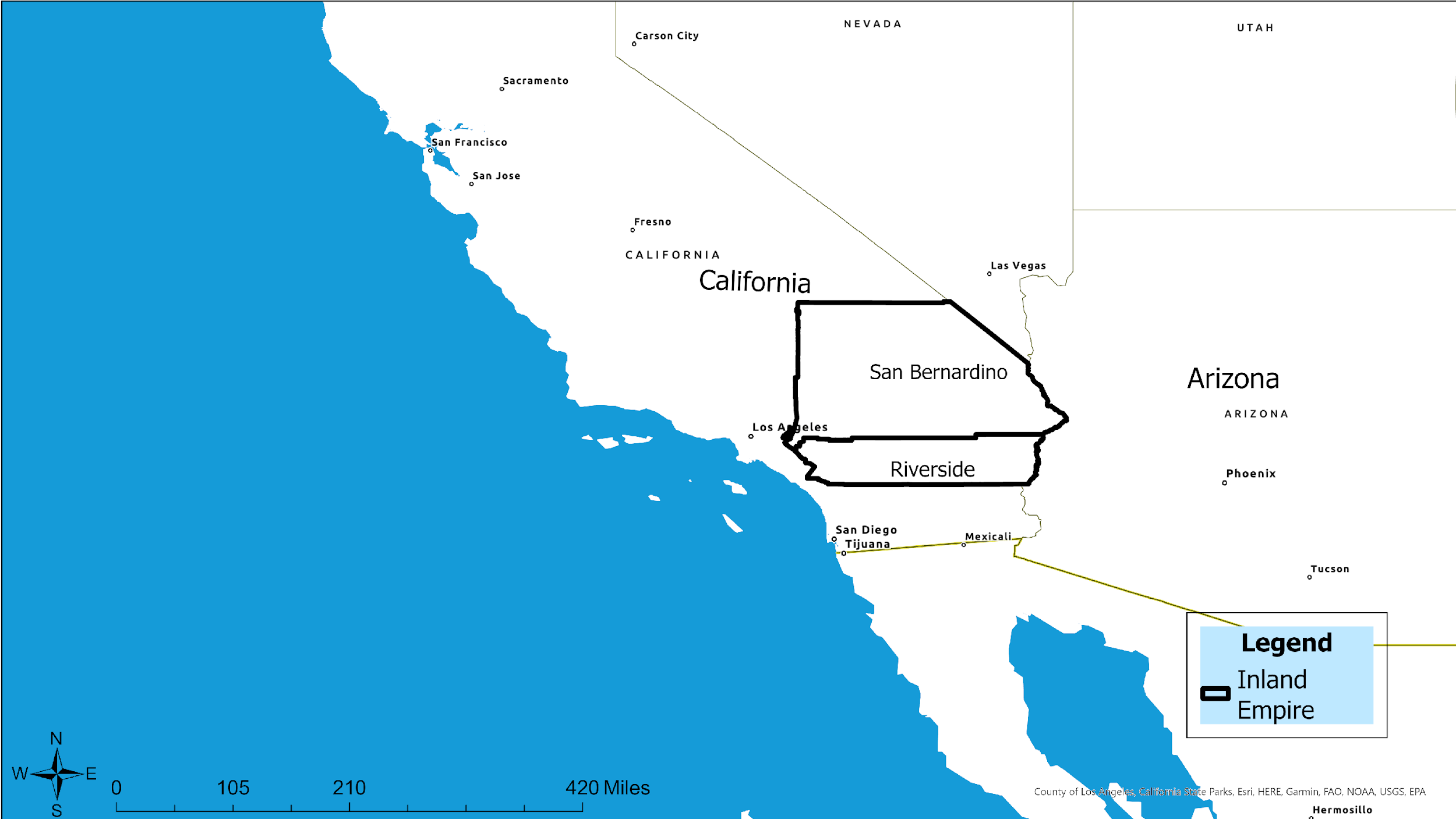 Inland Empire Region
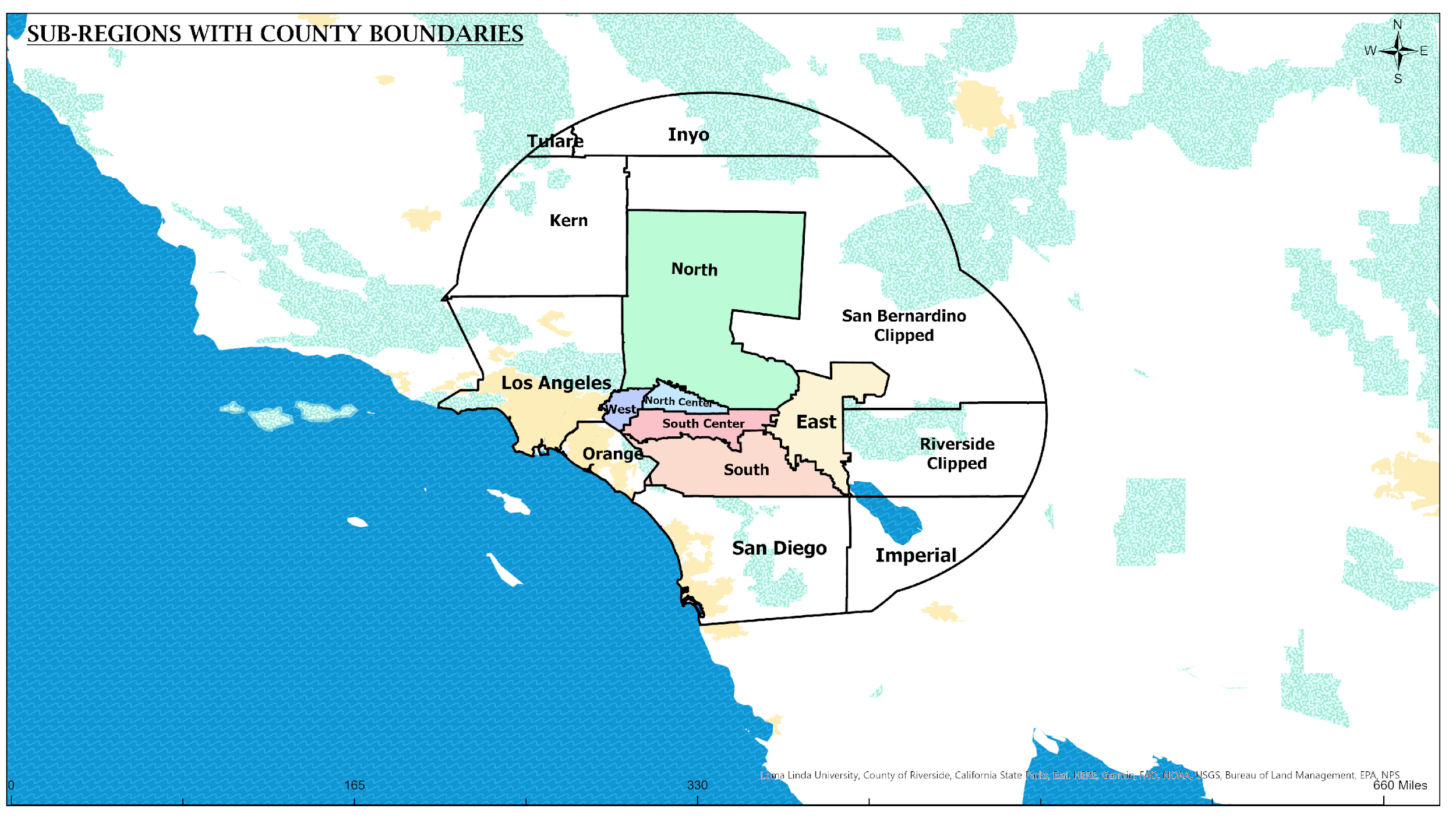 Buffer Zone Map: Convergence of Six Sub-Regions
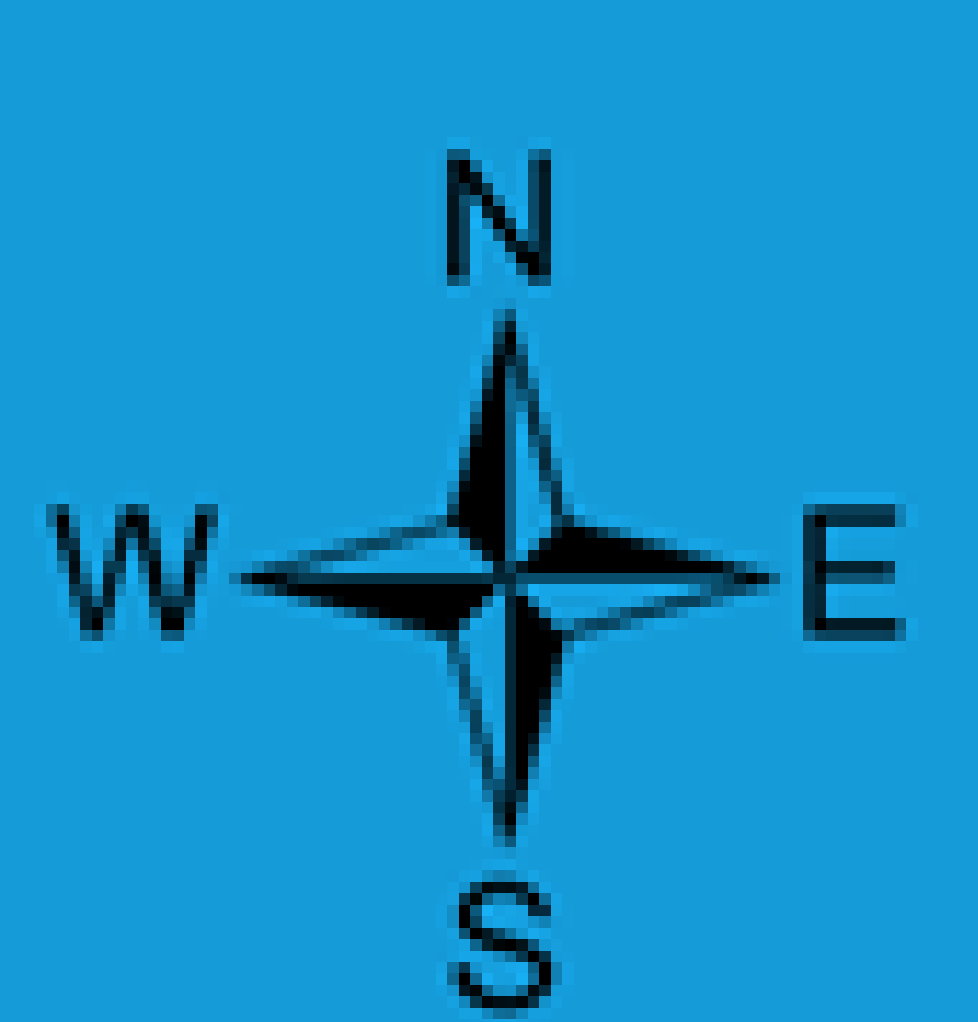 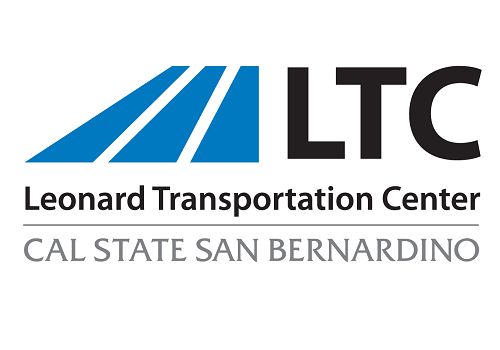 Cities of the Sub-Regions
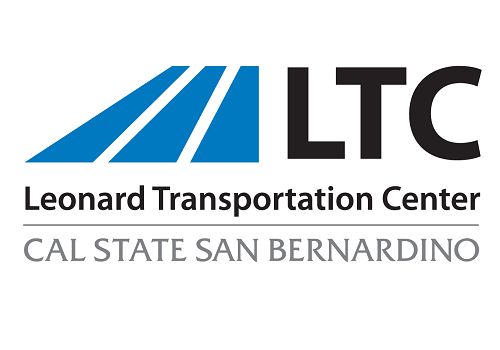 Data Source
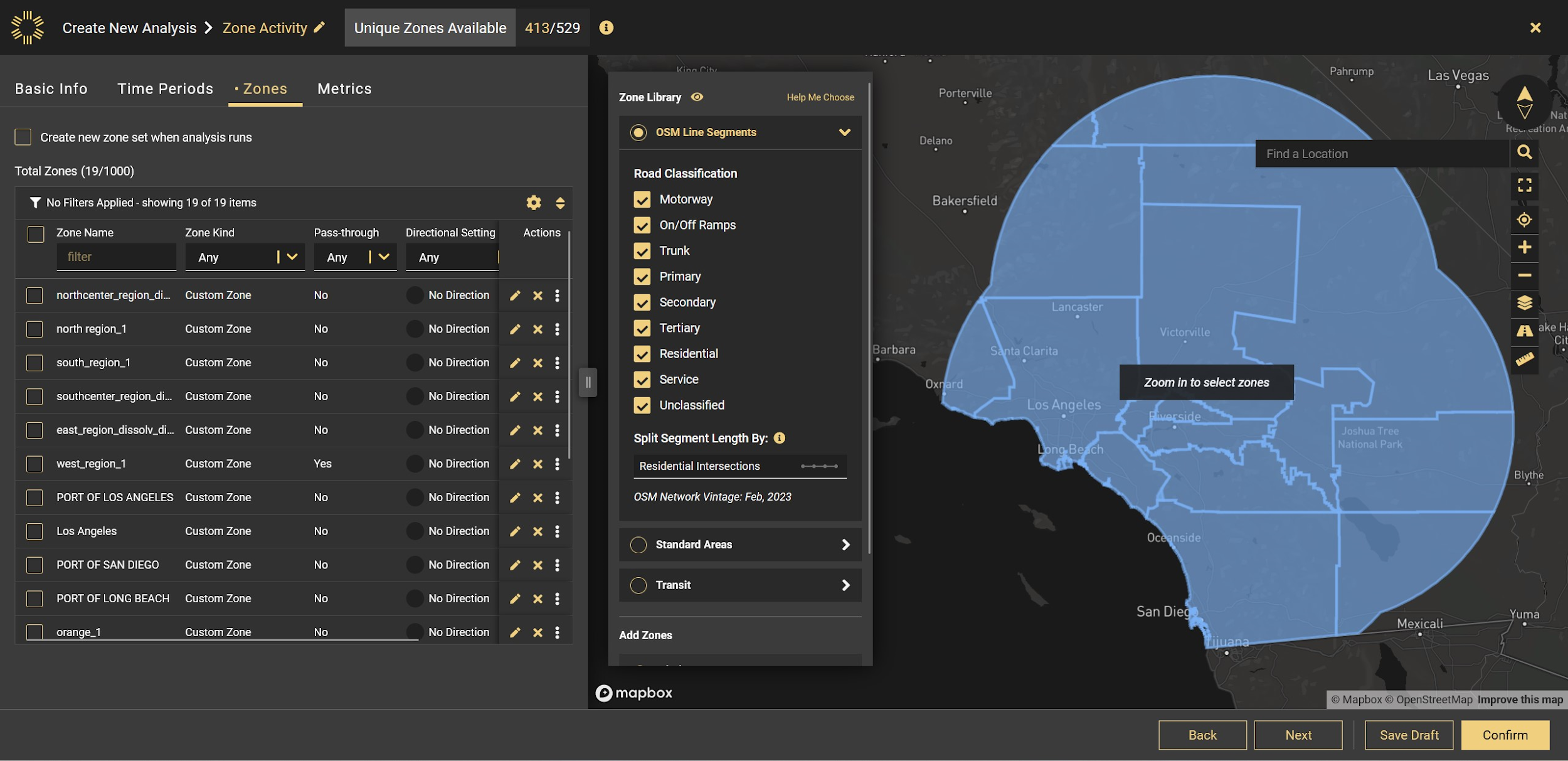 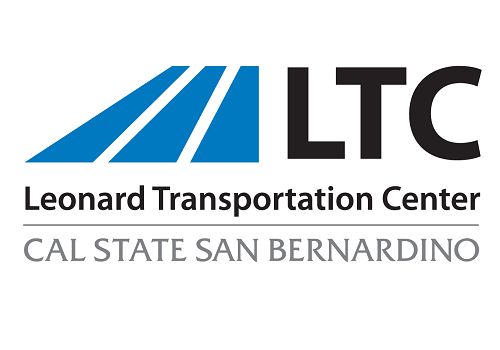 Sample Size
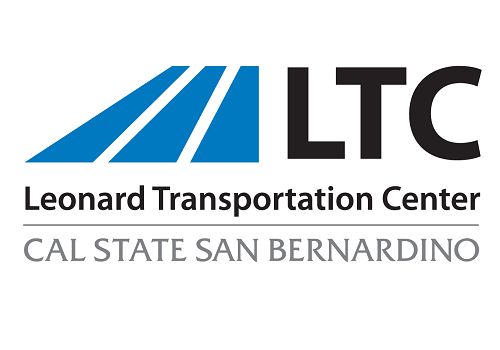 Sample Size
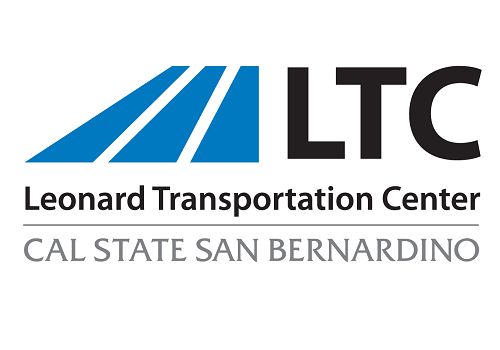 Results
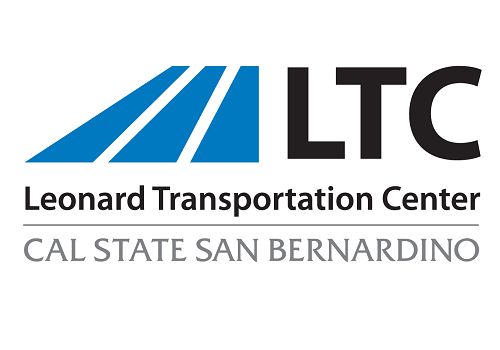 Traffic Volume
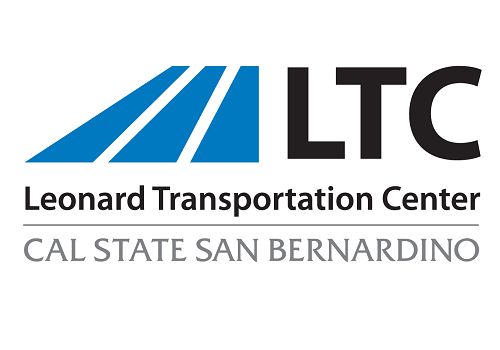 Traffic Count – Trucks passing through Sub-Regions - 2021
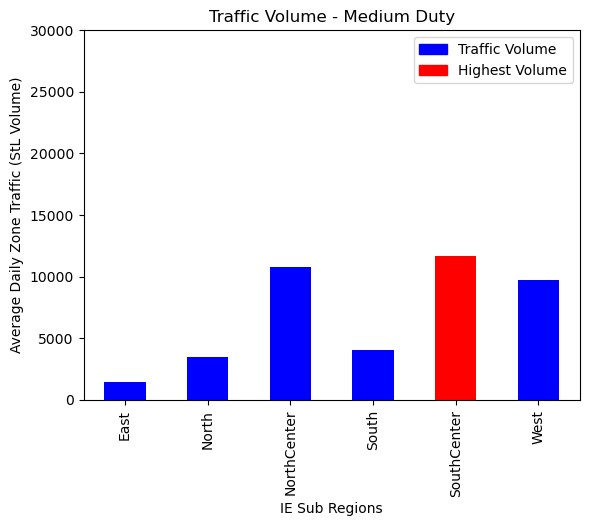 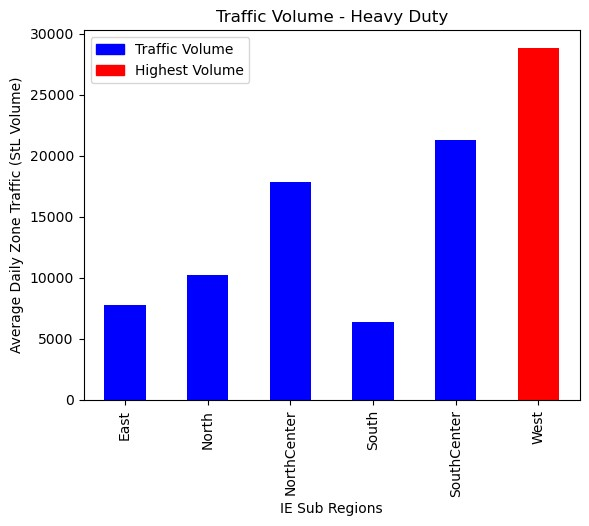 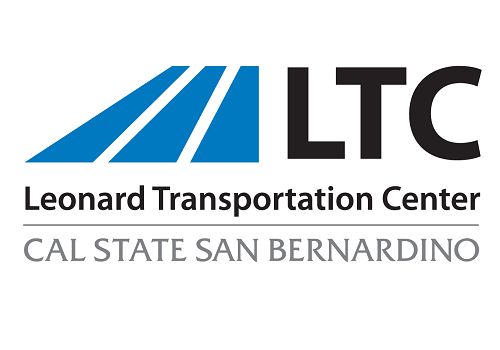 EV Charging Costs based of Time of Use Periods
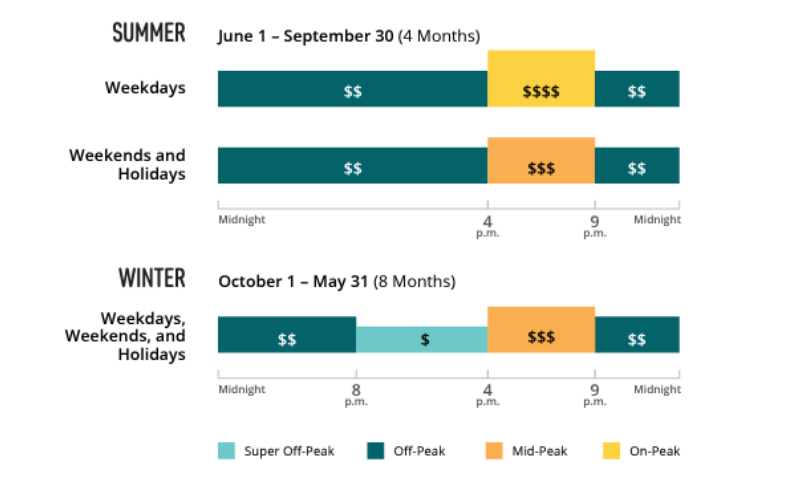 Source: SoCal Edison
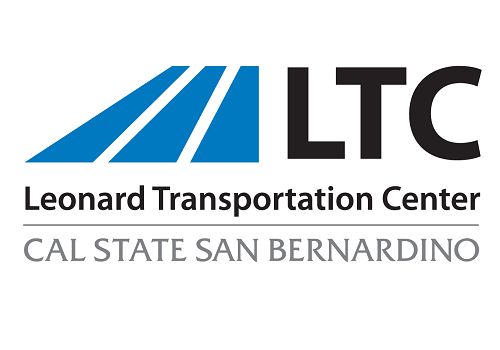 Traffic Count by Hour Segments - 2021
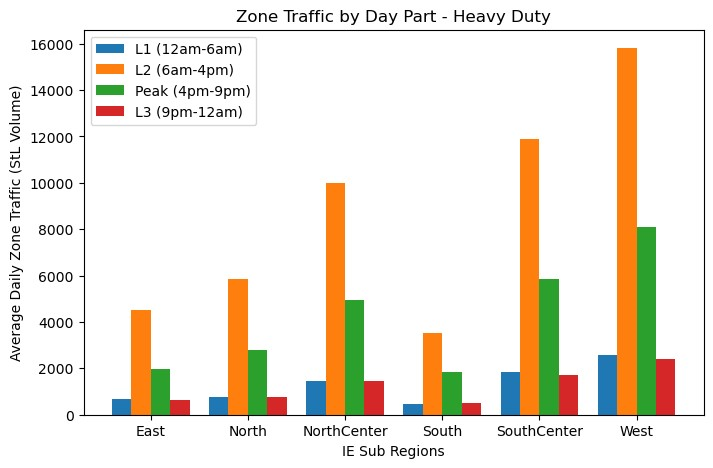 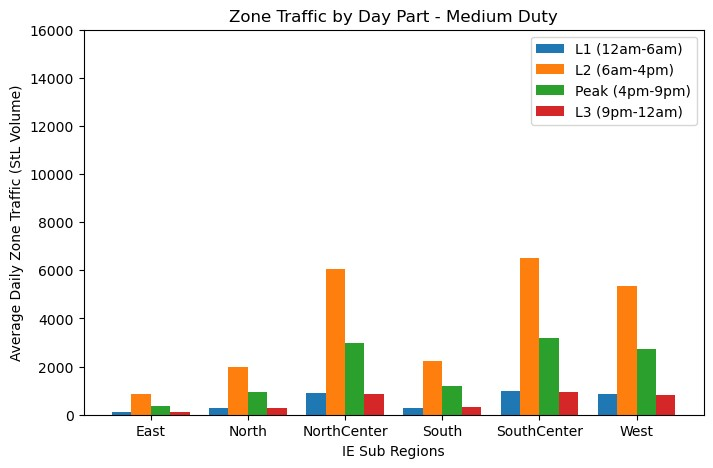 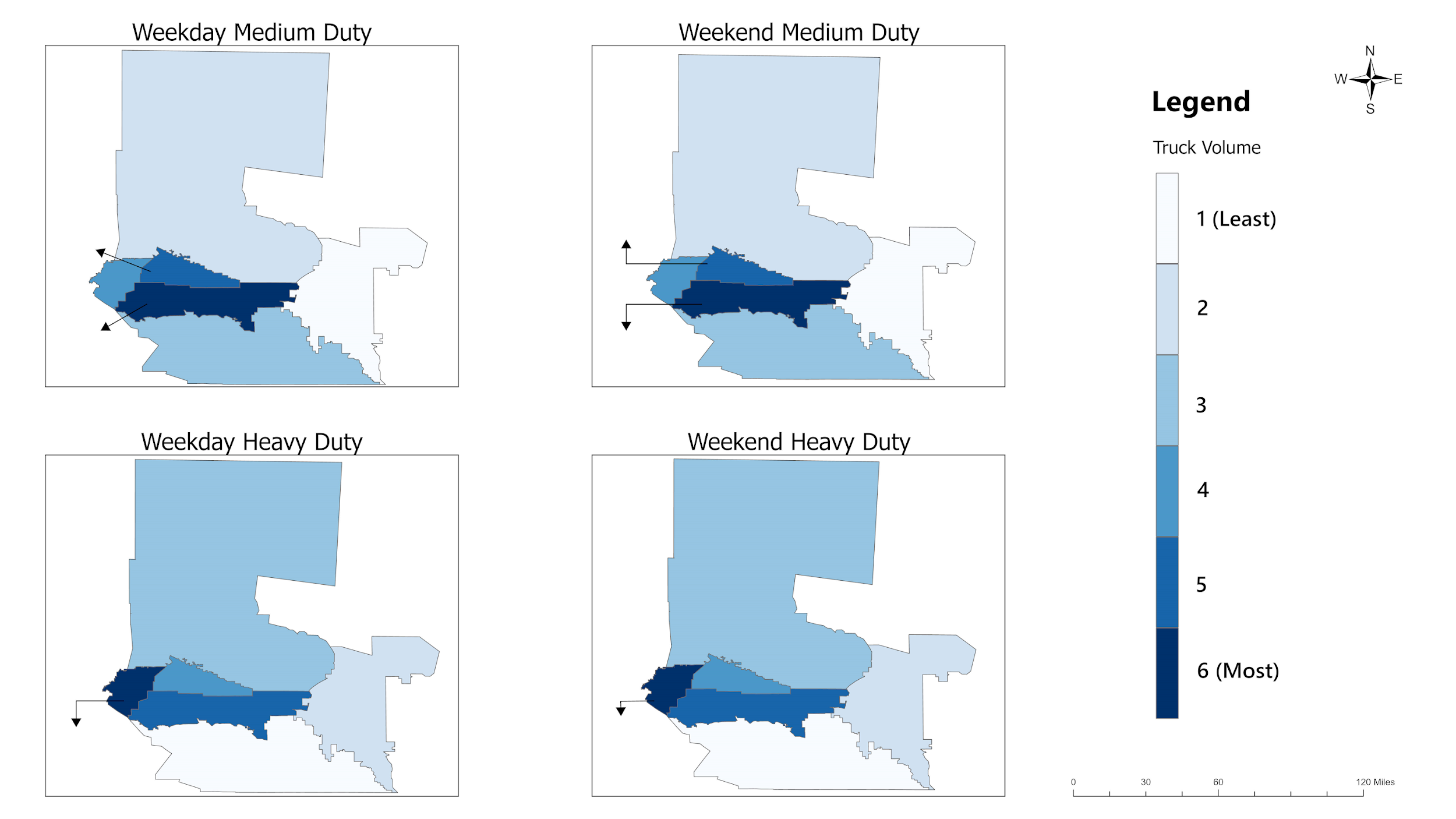 North
8.4
(in %)
North
8.45
North Center
26.36
North Center
26.19
West
23.47
West
23.84
East
3.55
East
3.52
South
10.28
South
9.57
South Center
28.44
South Center
27.93
Traffic Count by Day Segments - 2021
North
11.00
North
11.07
South Center
22.82
South Center
28.44
North Center
19.28
North Center
19.46
East
8.44
East
8.37
West
31.05
South
6.7
South
7.24
West
31.39
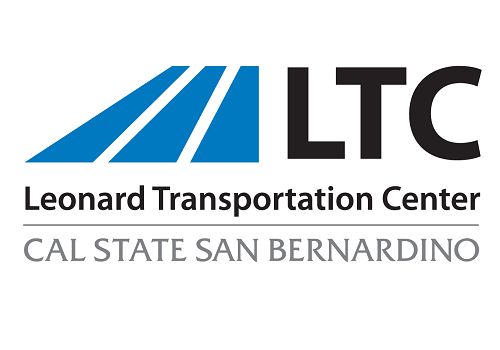 Origin - Destination
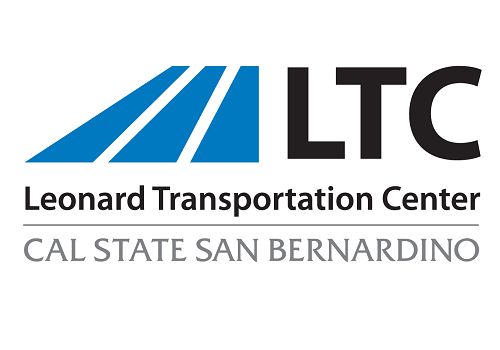 Internal Traffic per Sub-Regions
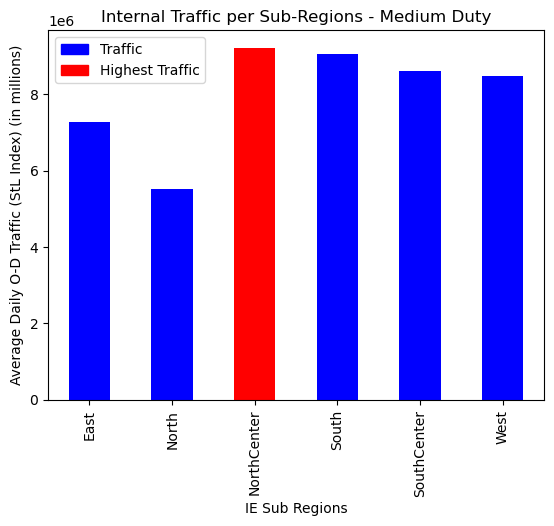 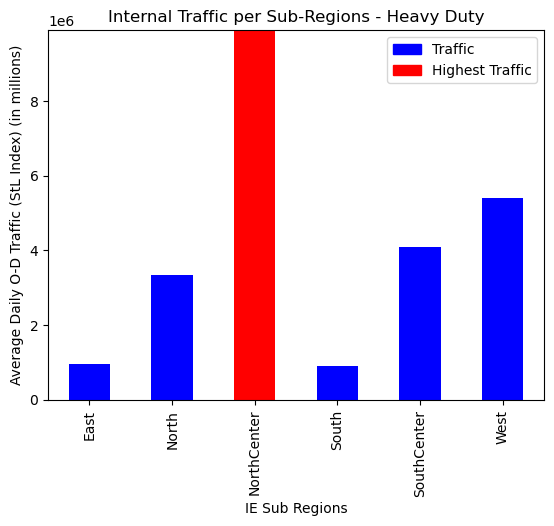 13 million
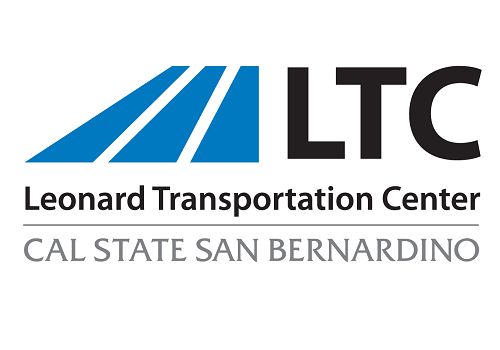 Traffic from Sub-Regions to Sub-Regions
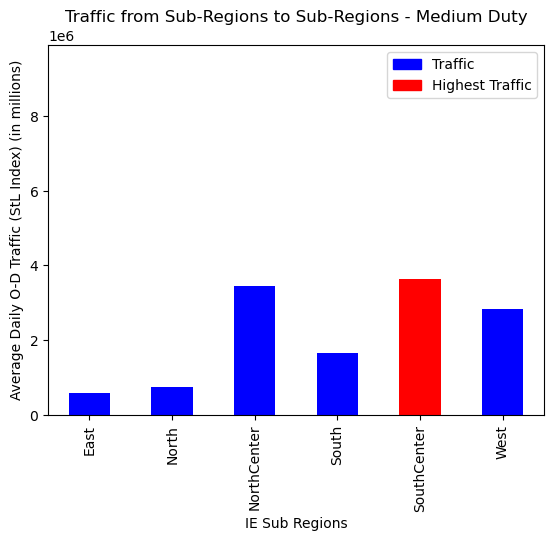 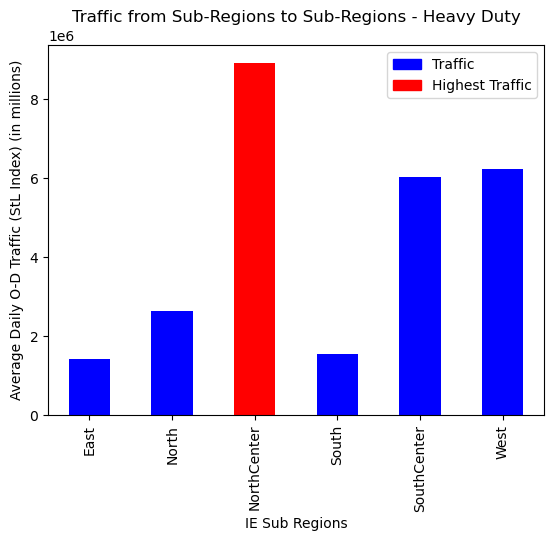 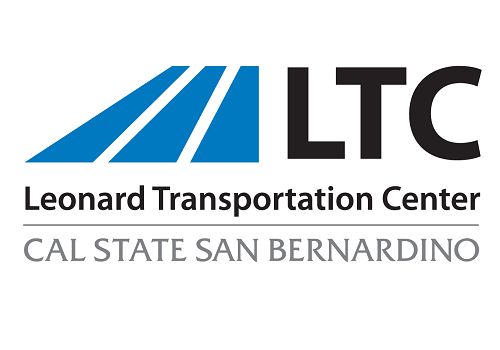 Traffic from Counties to Sub-Regions
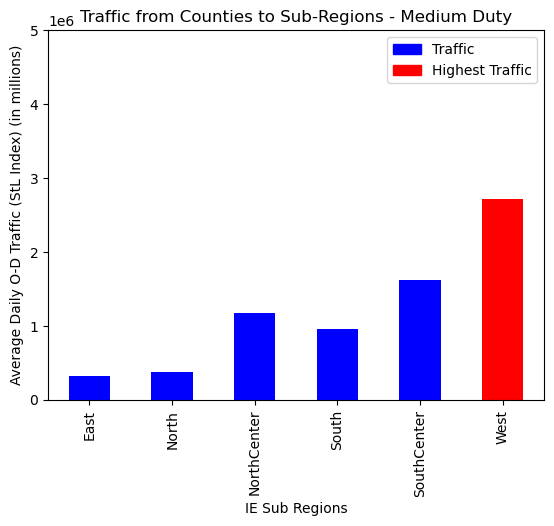 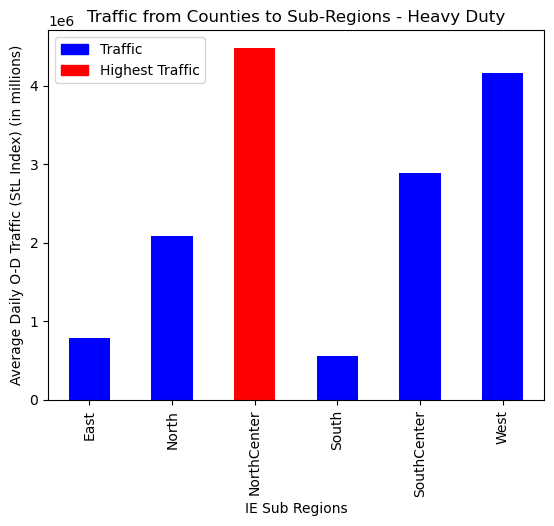 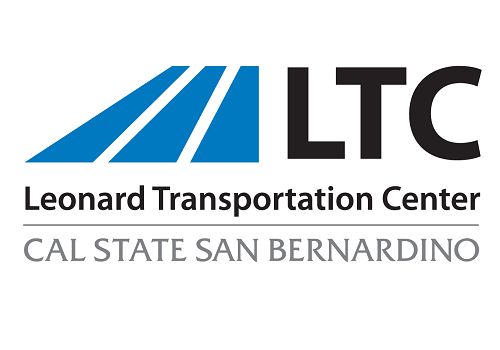 Average Travel Time
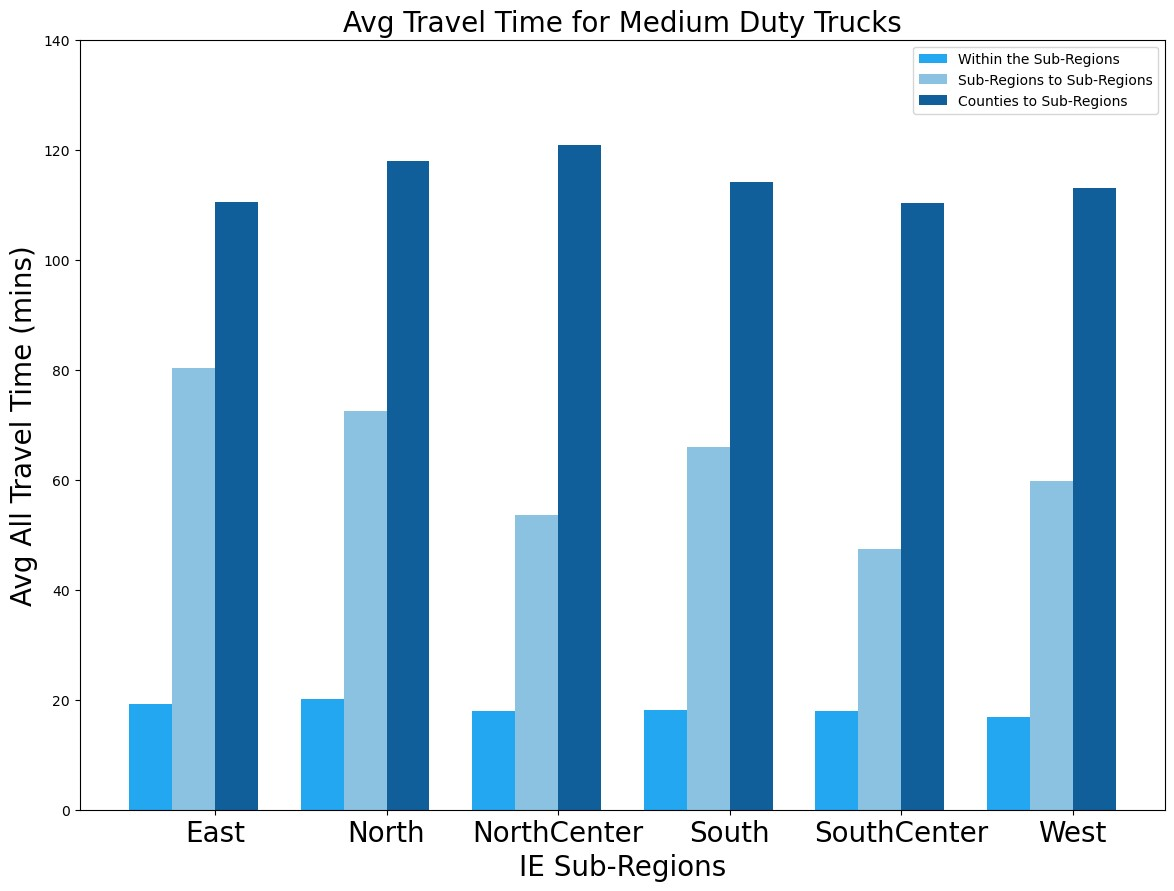 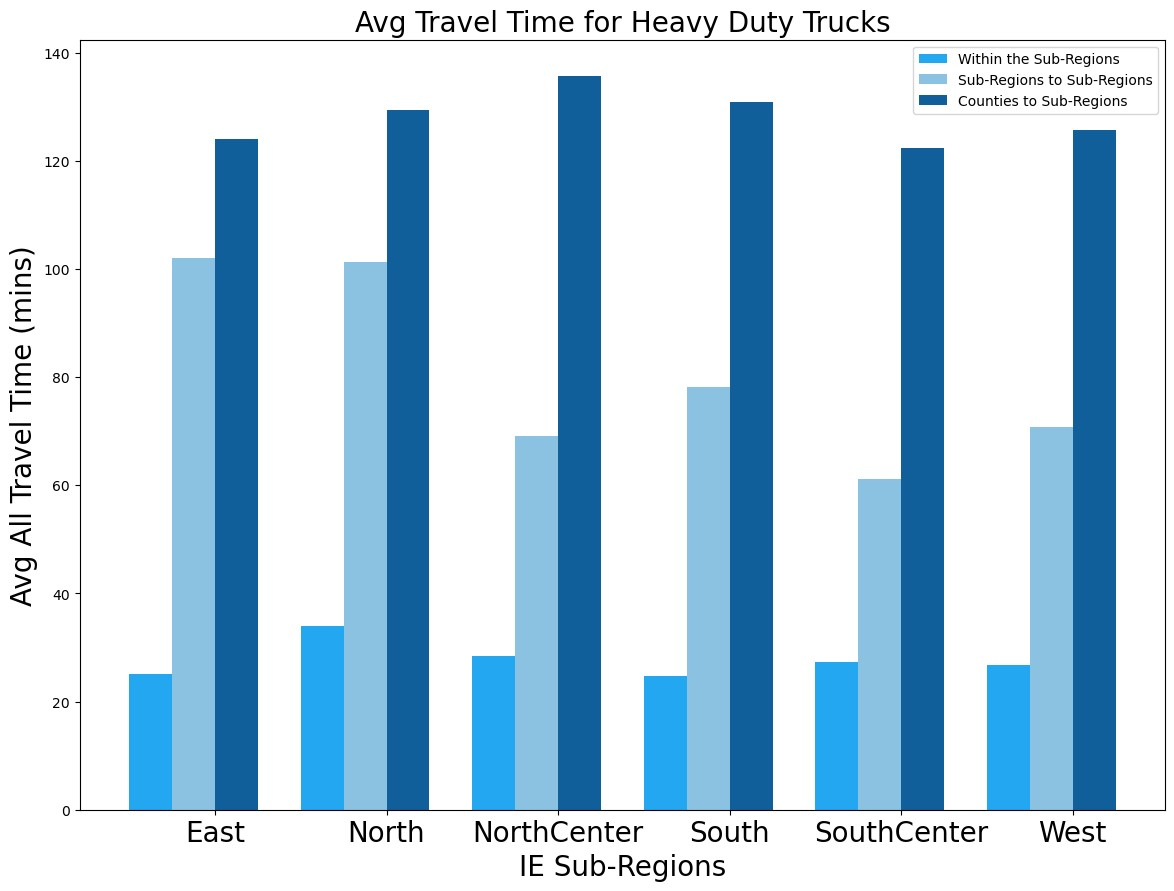 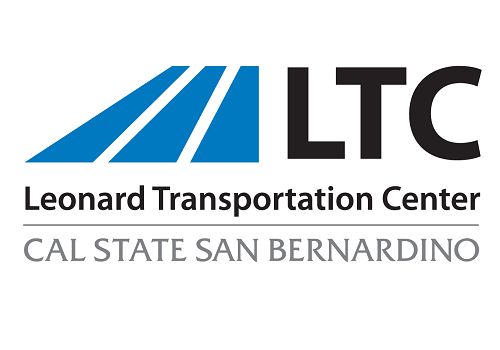 Average Travel Distance
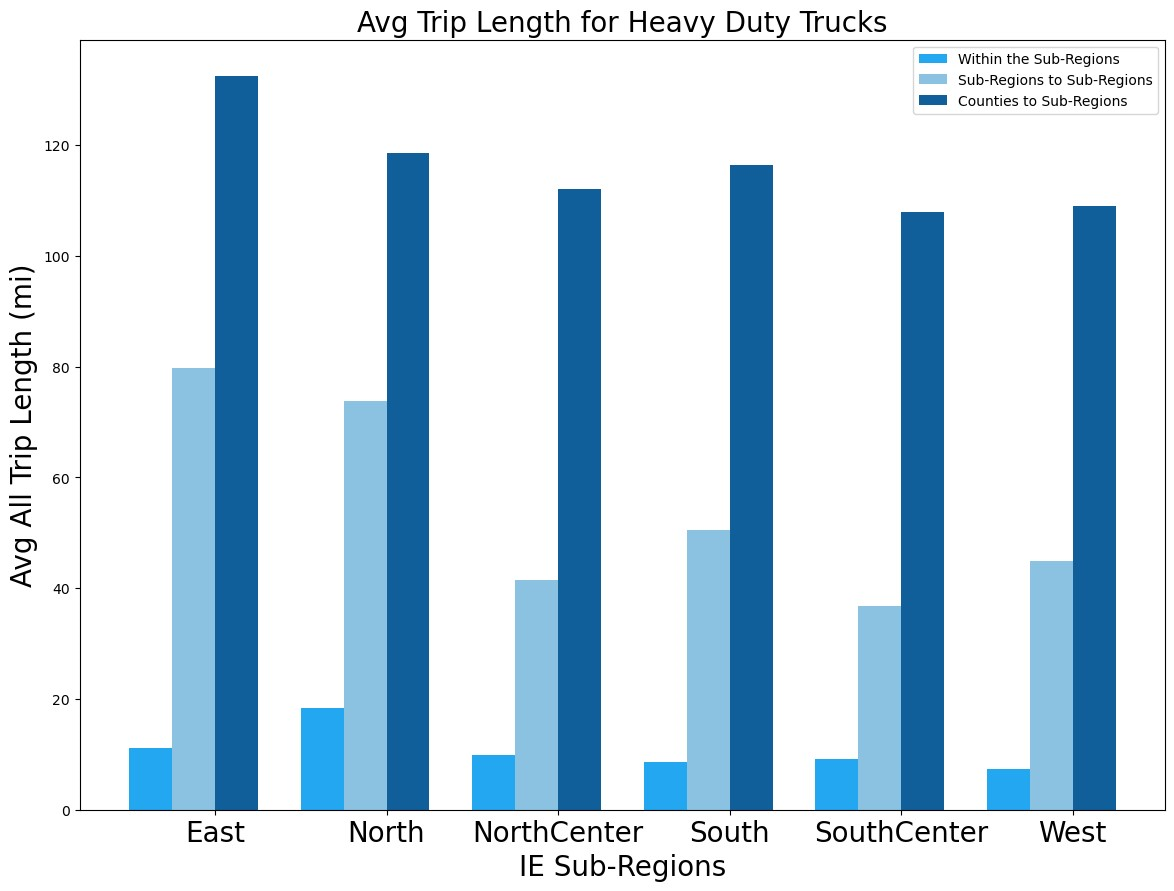 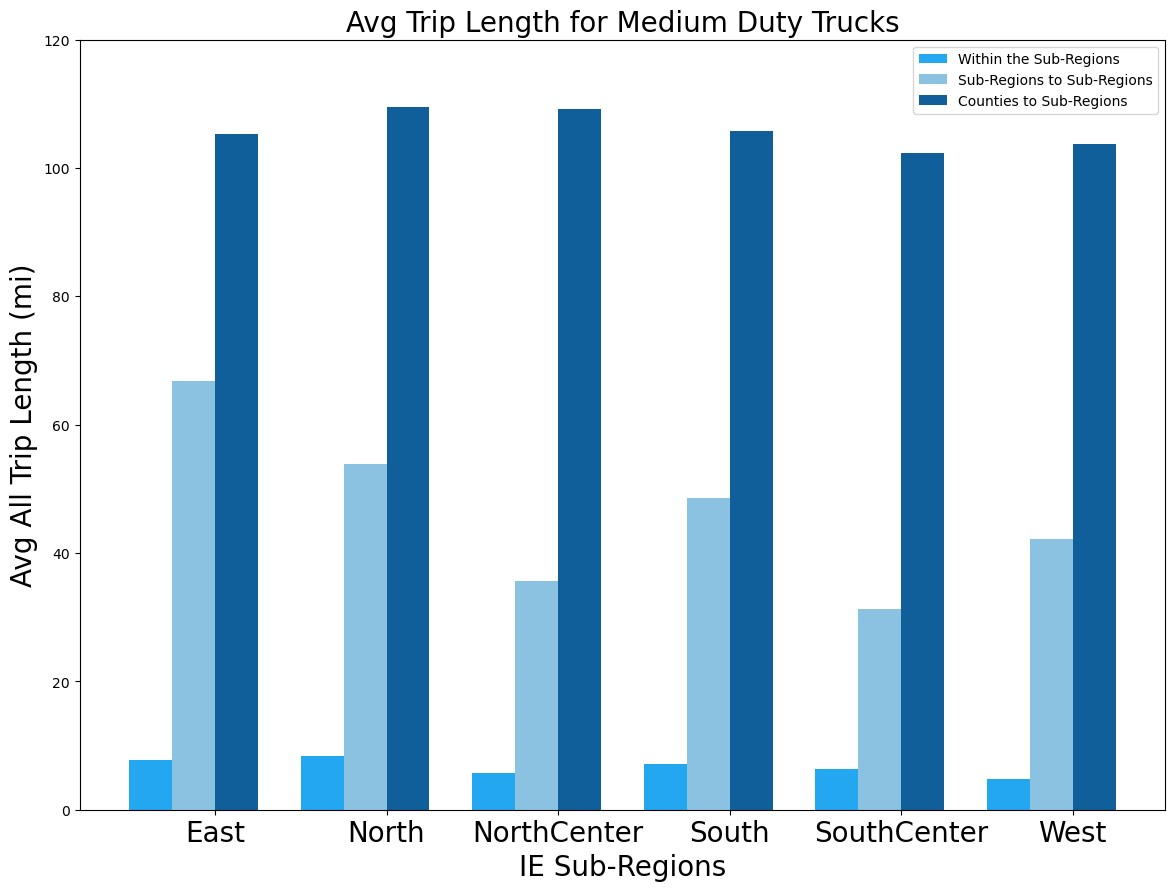 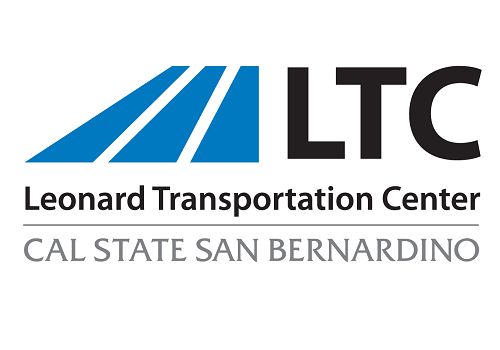 Discussion
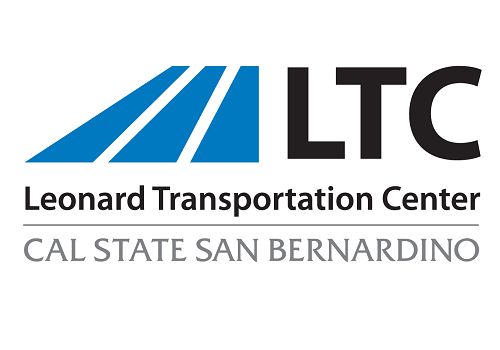 Discussion
The traffic volume for heavy-duty vehicles is substantially higher (x2.25) than medium-duty vehicles for the 6 sub-regions.
Most of the truck traffic is between 6AM – 4PM approximately 60% of average daily traffic for the 6 sub-regions.
San Bernardino and its neighboring cities receive the highest percentage of Heavy-Duty truck traffic from the Inland Empires’ other subregions and neighboring counties.
Medium duty truck traffic has the highest trips within subregions.
Truck trips that are averaging 10 – 50 miles per trip favor dense charging networks and smaller batteries, while trips averaging upto 140 miles require extensive fast-charging stations and larger batteries. 
Truck trips that are averaging 10 – 50 minutes can benefit from off-peak use and frequent charging, whereas trips averaging upto 2 hours require efficient charging and inter-regional coordination.
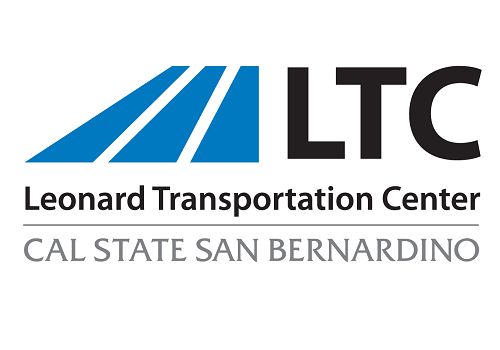 Future Work
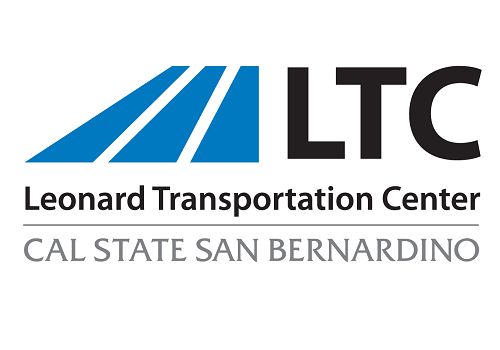 Future Work
Opportunity Charging Policy Analysis and Business Models
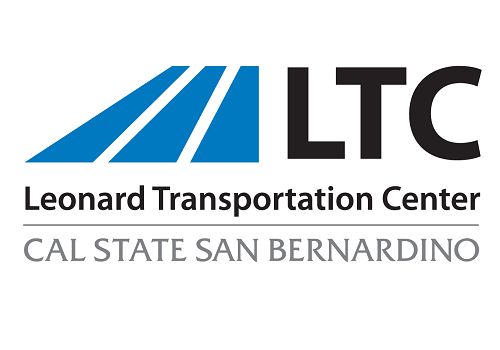 Thanks to the LTC team and the SB1 CSU Transportation Center


Any Questions ?